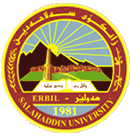 دةروونزانى ثةروةردةيىقؤناغي دووةم    ٢٠٢٣-٢٠٢٤
مامۆستا (چۆمان صباح سعید)
 
Choman.saeed@su.edu.krd
دةروونزانى ثةروةردةيى
ئامانجى ثرؤطرام
ثيَناسةكانى دةروونزانى ثةروةردةيي
كورتة ميَذوويَك دةربارةى دةروونزانى ثةروةردةيي
طةشةى ميَذوويى لة دةروونزانى ثةروةردةيى
ثيَكهاتةكانى دةروونزانى ثةروةردةيى
بوارةكانى دةروونزانى ثةروةردةيى
دةروونزانى ثةروةردةيى
ئامانجى ثرؤطرام
بابةتةكانى دةروونزانى ثةروةردةيي
ئامانجةكانى دةروونزانى ثةروةردةيي
ثةيوةندى دةروونزانى ثةروةردةيى بة لقةكانى ديكةى دةروونزانى
طرنطى دةروونزانى ثةروةردةيى
فيَربوون
دةروونزانى ثةروةردةيى
ئامانجى ثرؤطرام
ثالَنةر
تيورةكانى فيَربوون
تيؤرى سؤرندايك
تيؤرى بافلؤف
تيؤرى طشتالت
دةروونزانى ثةروةردةيى
بابةتةكانى وانةى ئةمرؤ
ثيَناسةكانى دةروونزانى ثةروةردةيي
كورتة ميَذوويَك دةربارةى دةروونزانى ثةروةردةيي
طةشةى ميَذوويى لة دةروونزانى ثةروةردةيى
دةروونزانى ثةروةردةيى
زاناكانى ثةروةردة برِوايان واية كة ثةروةردة و فيَركردن و وانةووتنةوة تةنها  زانست نية بةلَكو هونةريشة.
دةروونزانى ثةروةردةيى
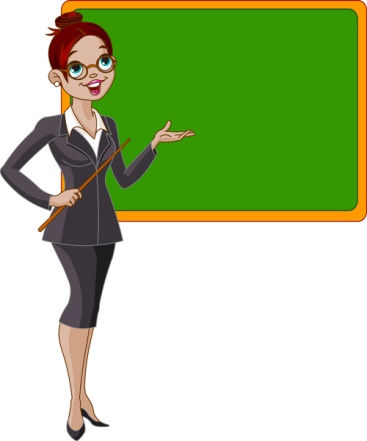 بة هؤى فيَربوون و تيَطةيشتنى ماموستا لة بنةماكانى دةرونزانى ثةروةردةيى هونةرى هةلَسوكةوت لة طةل فيَرخوازةكانى فيَر دةبيَت
دةروونزانى ثةروةردةيى
ثيَناسةى دةروونزانى ثةروةردةيى
ضةندين ثيَناسة هةية بؤ دةروونزانى ثةروةردةيى بؤضى؟
زانستيَكى كردارية هةولَ دةدات سود لة بنةماكانى دةرونزانى وةربطريَت لة كردارى ثةروةردة و فيَركردندا.
دةروونزانى ثةروةردةيى
ثيَناسةى دةروونزانى ثةروةردةيى
ثيَناسةى ( ديبوا ):
ديبوا دةليَت دةرونزانى ثةروةردةيي وةك بواريَك لة بوارةكانى دةرونزانى كردارى هةولى ليَكؤلينةوةى ئةو هؤكارانة دةدات كة دةبنة هؤى تيَطةيشتن لة رةفتار و هةروةها ثيَشبينى كردن و زال بوون بةسةر رةفتار دا لة بوارى ثةروةردة و فيَركردندا .
دةروونزانى ثةروةردةيى
ثيَناسةى دةروونزانى ثةروةردةيى
ثيَناسةى (داش  1988):
ليَكؤلينةوةيةكى زانستيية بؤ رةفتارى مرؤظ لة هةلَويَستة ثةروةردةييةكان، واتة ئةو زانستةية كة دةروونزانى و ثةروةردة بةيةكةوة دةبةستيَتةوة.
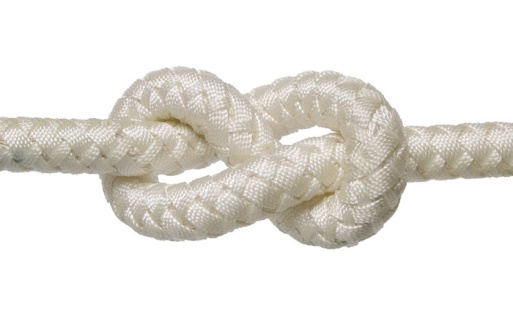 دةروونزانى ثةروةردةيى
ثيَناسةى دةروونزانى ثةروةردةيى
ثيَناسةى (ويترك 1992):
بريتية لةو زانستةى كة ليَكؤلَينةوة لة سةر طيروطرفتةكانى ثرؤسةى  ثةروةردةيي دةكات و ضارةسةريشيان بؤ دةدؤزيَتةوة لة ريَطاى ضةمك و بنةما جياوازةكانى دةروونزانى.
دةروونزانى ثةروةردةيى
ثيَناسةى دةروونزانى ثةروةردةيى
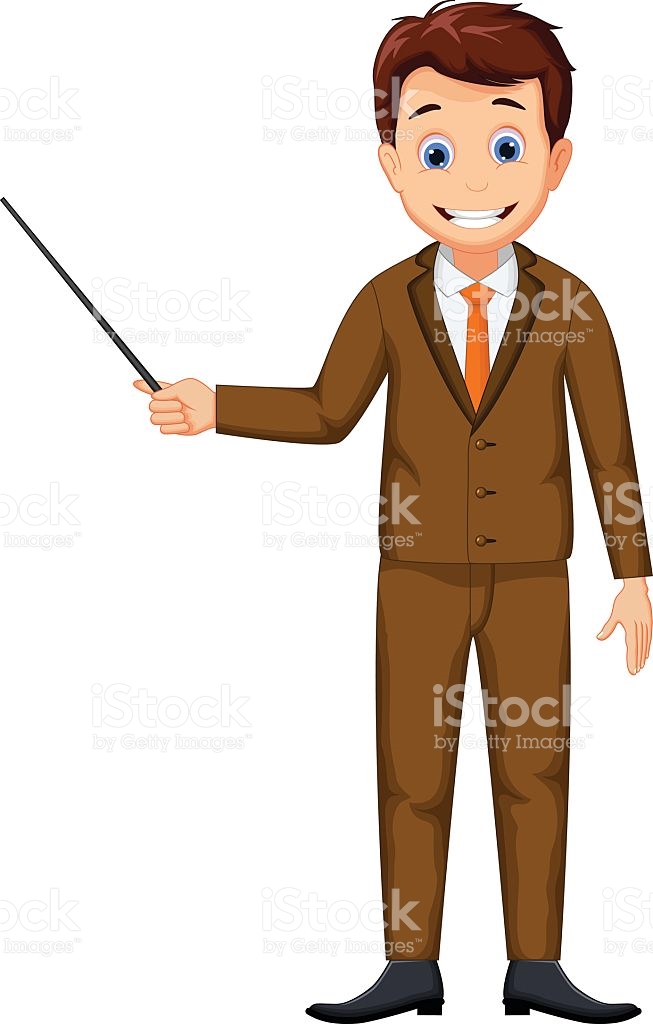 ثيَناسةى (برونر 1996):
ئةو بوارةية كة هةلَدةستيَت بة ثةروةردةكردنى مامؤستا بؤ بةدةستهيَنانى ئامانجةكانى ثرؤسةى فيَربوون.
دةروونزانى ثةروةردةيى
ثيَناسةى دةروونزانى ثةروةردةيى
ضةند ثيَناسةيةكى تر:
زانستيَكة لة كردارى فيَربوون وفيَركردن دةكؤليَتةوة.
زانستيَكى كردارية لة رةفتارى فيَرخواز ومامؤستا دةكؤليَتةوة لة كاتى فيَركردنيدا.
دةروونزانى ثةروةردةيى
ثيَناسةى دةروونزانى ثةروةردةيى
ئةم ثيَناسانةى باسمان كرد ئاماذة بؤ دوو بؤضوون دةدةن:
1. دةروونزانى ثةروةردةيي واتا جيَ بة جيَ كردنى بنةماو ياسا دةروونيةكان وة تيَطةيشتني ثرؤسةكانى فيَربوون و فيَركردن لةناو ثؤلدا.
2. دةروونزانى ثةروةردةيي زانستى تيؤري و ثراكتيكية كة ثشت بة ضةندين تيؤر دةبةستيَت كة زانايانى ئةم بوارة كارى لةسةر دةكةن، وةئةم تيؤرانةش ضةند بنةماو ضةمكي جياوازى   بوارى فيَربوون و فيَر كردن لة خؤ دةطريَت.
دةروونزانى ثةروةردةيى
كورتة ميَذوويَك  دةربارةى دةرونزانى ثةروةردةيي
ثيَش سالى 1879 زانستى دةرونزانى بةشيَك بووة لة فةلسةفة وةك هةموو زانستةكانى تر  بةلاَم لةو سالَةوة ثاش ئةوةى زاناى ئةلمانى ( وليةم ظؤنت ) لة شارى ( لاينبيَرط ) تاقيطةيةكى بؤ ليكؤلينةوة لة كردارة ئةقليةكان دامةزراند , دةرونزانى وةك زانستيَك سةربةخؤى خؤى لة فةلسةفة راطةياند .
بة تيَثةر بوونى كات ئةم زانستة جيَى خؤى لة زؤربةى بوارةكانى ذيان كردةوة بة شيَوةيةكى زؤر فراوان سودى لىَ بينرا هةر ئةمةش بووة هؤى ئةوةى كة ضةندين لقى جياواز لة دةرونزانى بيَتةوة  وةك ( دةرونزانى طةشة , دةرونزانى ثةروةردةيي , دةرونزانى كؤمةلايةتى , دةرونزانى سةربازى ... هتد ) .
دةروونزانى ثةروةردةيى
طةشةى ميَذوويي لة دةرونزانى ثةروةردةيي
فةلسةفة لة سةدةيي شةشةمى ثيَش زاين لة يؤنان سةرى هةلدا 
وة فةيلةسوف وةكو فةرهةنطيك يان بازنةيةكى زانيارى وابووة دةبوواية زانيارى دةربارةى هةموو زانستةكان هةبوواية.
زانستى ئةمرؤ كة هةريةكةيان تايبةتن بة بةشيَكى ئةم طةردوونة.
قرات – ئةفلاتوون – ئةرستؤ.
دةروونزانى ثةروةردةيى
طةشةى ميَذوويي لة دةرونزانى ثةروةردةيي
سةرةتا دةرونزانى لةسةر دةستى ( سوقرات ) سةرى هةلدا كة بير و باوةرى ( أعرف نفسك ) ى هةبوو لة دواى ئةويش ئةفلاتوون و ئةرستؤ هاتن كة ئةوانة هةريةكةيان جؤرة شيكردنةوةيةكيان هةبوو بؤ دةرونى مرؤظةكان , رايي ئةوانةش تا كؤتايي سةدةى ناوةراست زؤر بةر بلاو بوو . هةروةها ( ديكارت ) بة باوكى فةلسةفةى نووى و دامةزريَنةرى دةرونزانى نوى دادةندريَت  جياوازى كرد لة نيوان لةش و نةفس وة ماد ة و عقل .
دةروونزانى ثةروةردةيى
طةشةى ميَذوويي لة دةرونزانى ثةروةردةيي
بةلاَم فؤنت مامؤستاي فةلسةفة لةزانكؤي لاينبرط لة المانيا سالَي 1879 يةكةم تاقيطةي لة دةرونزاني تجريبي دانا وة  هةروةها فؤنت و قوتابيةكاني كاري سةرةكيان دؤزينةوةى ثيَكهاتةكاني بيرؤكةي شعوري بوو بةرِيَطاي هةستةوة ئةوكاتيش دةرونزاني ثيَي دةوترا (زانستي هةست) بةلاَم كاتيَ دةرونزاني ناضار بوو ليَكؤلَينةوة لة فرمانةكاني هةست بكات ئةوكاتة ليَكؤلينةوةيان لة فيَربون دةكرد لةويَوة طرنطي دان بةهةست طؤرا بؤ طرنطي دان بة رِةوشت و زياتر طرنطي درا بة ذينطةو ليَكؤلينةوةي طةشةي مرؤظ و ئاذةلَ.
دةروونزانى ثةروةردةيى
طةشةى ميَذوويي لة دةرونزانى ثةروةردةيي
زؤر لةزانايان ميَذووي دةرونزاني ثةروةردةيي دةطةرِيَننةوة بؤ زاناى ئةمريكى ( سوراندايك )   كة  لةسالَي 1784 لة دايك بووة وة لةسالَي 1949 كؤضي دوايي كردووة  وة بة باوكي دةرونزاني ثةروةردةيي دادةنريَت .
وة دةرونزاني ثةروةردةييش بنةماكاني دةرونزاني طشتي جيَبةجيَ دةكات بؤ كيَشة ثةروةردةييةكان و فيَربون وة طرنطي دةدات بة مةرجةكاني فيَربون و  وة ئةو هؤكارانةي كة كاري تيَدةكةن ،بةم شيَوةية دةرونزاني طشتي و دةرونزاني ثةروةردةيي دروست بوون و ثيًشكةوتنيان بةخؤوة بيني وة تا ئيَستاش هةر لة ثيًشكةوتندان.
دةروونزانى ثةروةردةيى
ئةو بابةتانةى كة باس كران
ثيَناسةكانى دةروونزانى ثةروةردةيي
كورتة ميَذوويَك دةربارةى دةروونزانى ثةروةردةيي
طةشةى ميَذوويى لة دةروونزانى ثةروةردةيى
دةروونزانى ثةروةردةيى
هةفتةى داهاتوو باس لةمانة دةكةين
ثيَكهاتةكانى دةروونزانى ثةروةردةيي
بوارةكانى دةروونزانى ثةروةردةيي
بابةتةكانى دةروونزانى ثةروةردةيى
ئامانجةكانى دةروونزانى ثةروةردةيى
ثةيوةندى دةروونزانى ثةروةردةيى بة لقةكانى ديكةى دةروونزانيةوة